Advanced x86:BIOS and System Management Mode InternalsUEFI SecureBoot
Xeno Kovah && Corey Kallenberg
LegbaCore, LLC
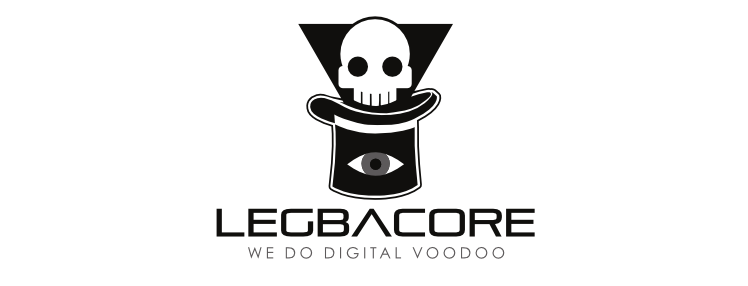 All materials are licensed under a Creative Commons “Share Alike” license.
http://creativecommons.org/licenses/by-sa/3.0/
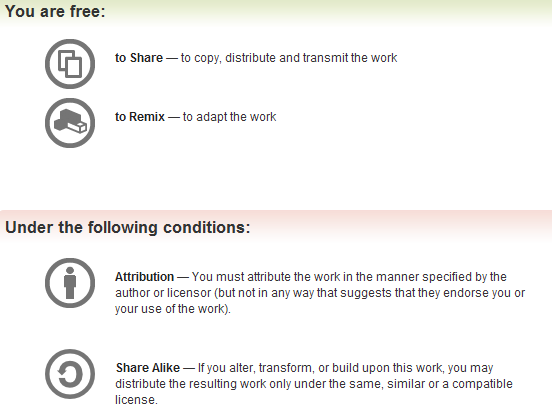 Attribution condition: You must indicate that derivative work
"Is derived from John Butterworth & Xeno Kovah’s ’Advanced Intel x86: BIOS and SMM’ class posted at http://opensecuritytraining.info/IntroBIOS.html”
2
[Speaker Notes: Attribution condition: You must indicate that derivative work
"Is derived from John Butterworth & Xeno Kovah’s ’Advanced Intel x86: BIOS and SMM’ class posted at http://opensecuritytraining.info/IntroBIOS.html”]
Intro to UEFI Secure Boot
3
Intro to UEFI Secure Boot
Verifies whether an executable is permitted to load and execute during the UEFI BIOS boot process
When an executable like a boot loader or Option ROM is discovered, the UEFI checks if:
The executable is signed with an authorized key, or
The key, signature, or hash of the executable is stored in the authorized signature database
UEFI components that are flash based (SEC, PEI, DXECore) are not verified for signature
The BIOS flash image has its signature checked during the update process (firmware signing)
Yuriy Bulygin, Andrew Furtak, and Oleksandr Bazhaniuk have the best slides that describe the Secure Boot process
http://c7zero.info/stuff/Windows8SecureBoot_Bulygin-Furtak-Bazhniuk_BHUSA2013.pdf (Black Hat USA 2013)
4
Firmware Signing
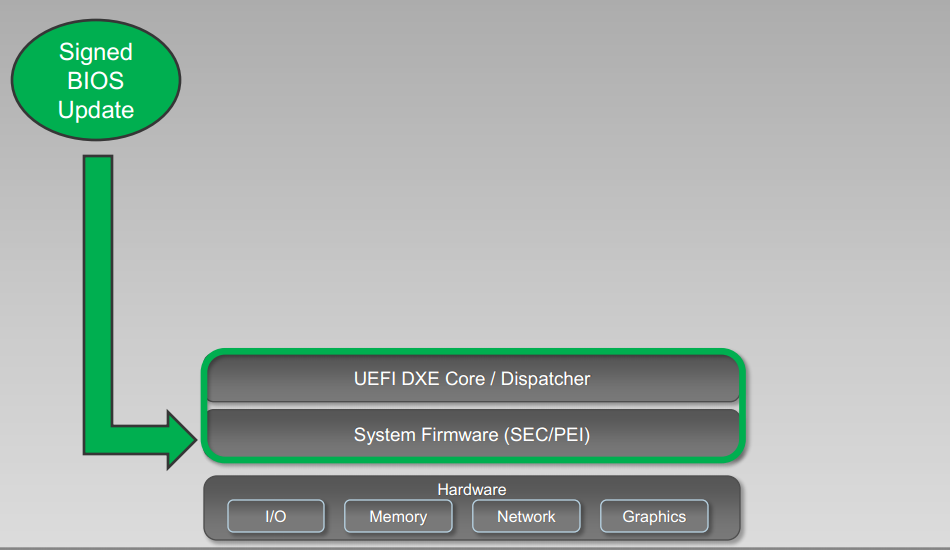 Flash-based UEFI components are verified only during the update process when the whole BIOS image has its signature verified
http://c7zero.info/stuff/Windows8SecureBoot_Bulygin-Furtak-Bazhniuk_BHUSA2013.pdf
5
UEFI Secure Boot
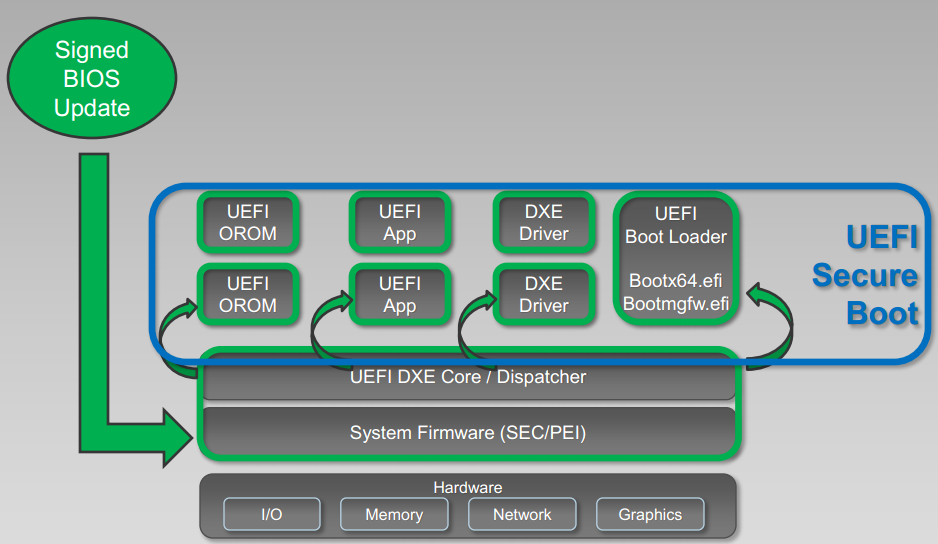 DXE verifies non-embedded XROMs, DXE drivers, UEFI applications and boot loader(s)
This is the UEFI Secure Boot process
http://c7zero.info/stuff/Windows8SecureBoot_Bulygin-Furtak-Bazhniuk_BHUSA2013.pdf
6
Windows 8 Secure Boot
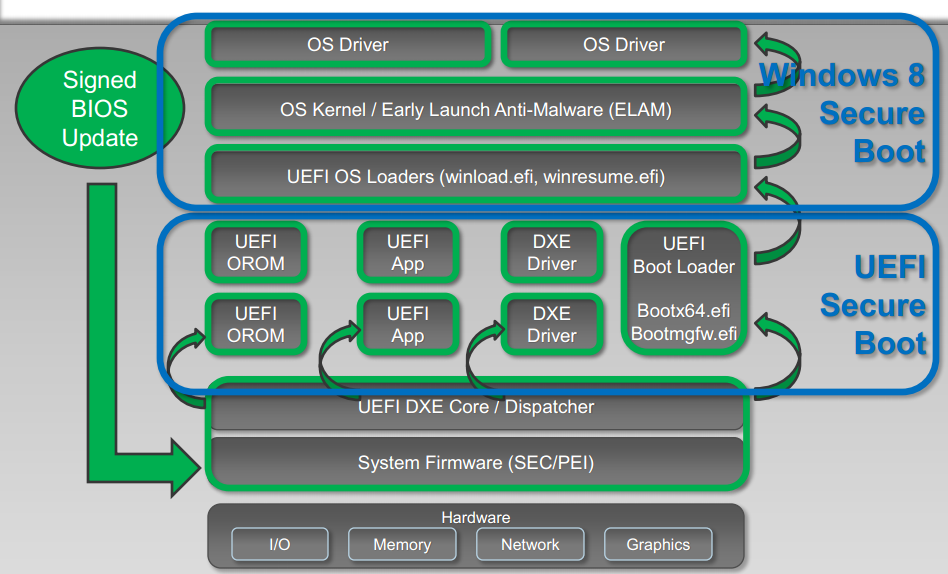 Microsoft Windows 8 adds to the UEFI secure boot process
Establishes a chain of verification
UEFI Boot Loader -> OS Loader -> OS Kernel -> OS Drivers
http://c7zero.info/stuff/Windows8SecureBoot_Bulygin-Furtak-Bazhniuk_BHUSA2013.pdf
7
UEFI Variables (Keys and Key Stores)
UEFI implements 4 “variables” which store keys, signatures, and/or hashes:
Platform Key (PK)
Controls access to itself and the KEK variables
Only a physically present user or an application which has been signed with the PK is supposed to be able to modify this variable
Required to implement Secure Boot, otherwise the system is in Setup Mode where keys can be trivially modified by any application 
Key Exchange Key (KEK) 
Used to update the signature database 
Used to sign .efi binaries so they may execute 
Signature Database (DB)
A whitelist of keys, signatures and/or hashes of binaries 
Forbidden Database (DBX)
A blacklist of keys, signatures, and/or hashes of binaries
UEFI Version 2.3.1, Errata C
8
[Speaker Notes: PK may be updated by an authentication descriptor signed with the platform key]
UEFI Variables (Keys and Key Stores)
As stated earlier, these variables are stored on the Flash file system
Thus, if the SPI flash isn’t locked down properly, these keys/hashes can be overwritten by an attacker
The problem is, the UEFI variables must rely solely on SMM to protect them!
The secondary line of defense, the Protected Range registers cannot be used
The UEFI variables must be kept writeable because at some point the system is going to need to write to them
We saw this yesterday in the Charizard video where my colleague Sam suppressed SMI and wrote directly to the flash BIOS to add the hash of a malicious boot loader to the DB whitelist
9
[Speaker Notes: PK may be updated by an authentication descriptor signed with the platform key]
(Easy) Secure Boot Bypass
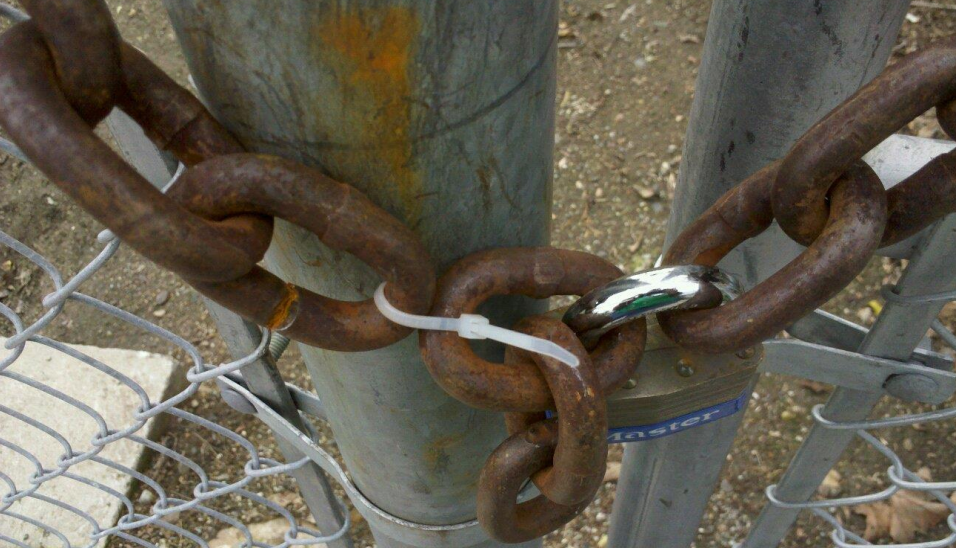 If signed firmware updates are not implemented properly, or if the SPI flash is not locked down properly, then Secure Boot can be trivially bypassed:
http://c7zero.info/stuff/Windows8SecureBoot_Bulygin-Furtak-Bazhniuk_BHUSA2013.pdf
Some takeaways from this presentation:
Unprotected flash means UEFI variables can be overwritten
Add a hash to the DB for a malicious boot loader, then attack the boot loader to load a modified kernel
Secure Boot can be disabled by corrupting the PK
And more! Check it out.
10
Secure Boot Bypass
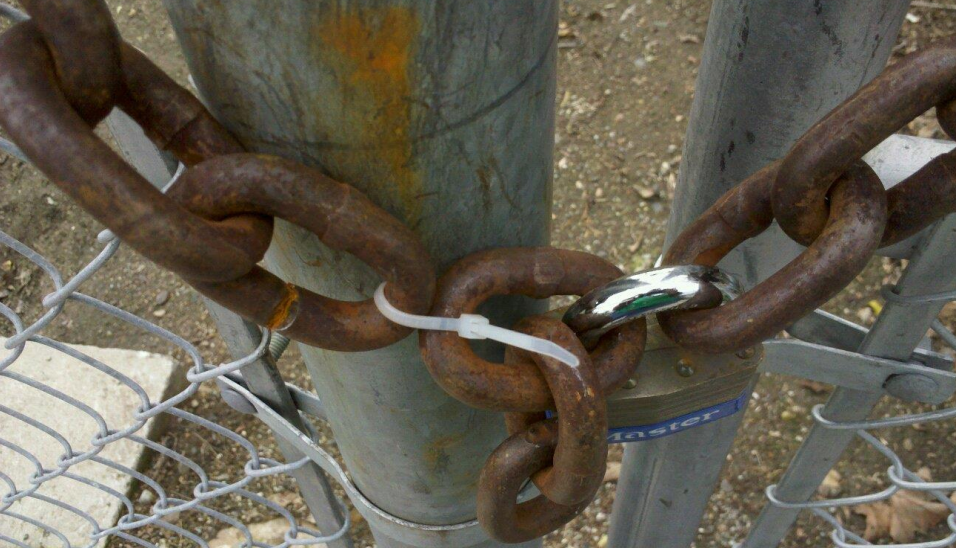 From here on we’ll assume that firmware signing has been enabled properly and the flash is locked down 
With that said, the firmware is still vulnerable
Now we’ll take a look at some vulnerabilities co-discovered by my colleague Corey Kallenberg and Yuriy Bulygin (Intel)
Presented first jointly with other Intel discoveries at CanSecWest 2013 as "All Your Boot are Belong to Us", and then later with the new material of Charizard at Syscan 2014 (and others) as "Setup for Failure: Defeating UEFI Secure Boot"
11
Secure Boot Signature Verification Policy
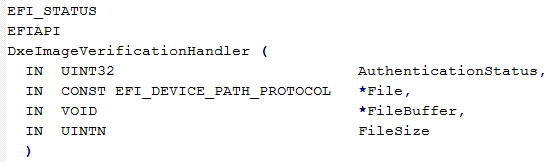 Depending on the source location of the file, the signature check may be skipped
When an image is discovered that needs to be authorized, the function ‘DxeImageVerificationHandler’ is called*
Located in the file DxeImageVerificationLib.c
*Code from EDK2 open source reference implementation available at: https://svn.code.sf.net/p/edk2/code/trunk/edk2
12
Policy: ALWAYS_EXECUTE
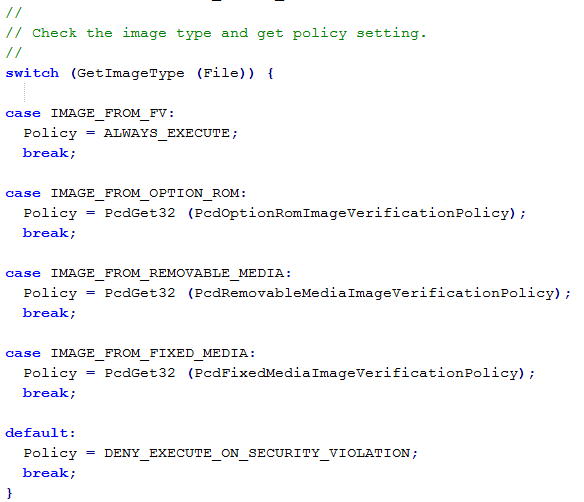 If an executable is located on a Firmware Volume (SPI Flash) then it is always executed without authorization
Makes sense assuming firmware signing is used and the BIOS flash was authorized prior to the update 
GetImageType gets its return value from DXE services that locate the source of the executable, not from a value stored in the executable
Code from EDK2 open source reference implementation available at: https://svn.code.sf.net/p/edk2/code/trunk/edk2
13
Flexible Signature Checking Policy
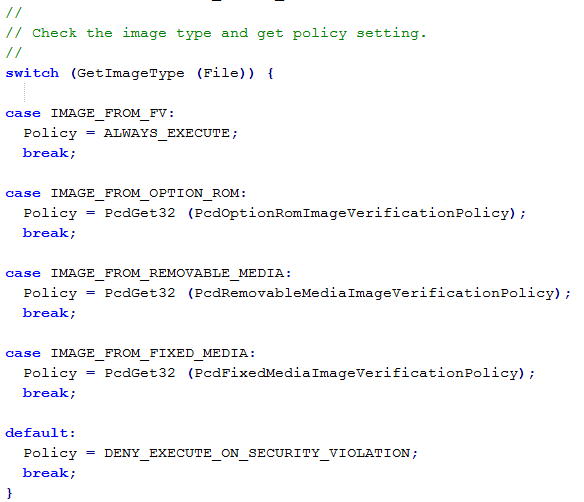 These policy values are hard-coded in the EDK2 
OEMs can modify them as they see fit
OEM’s can specify custom policies, different from the reference specifications
But they're likely not going to check everything from the FV at load time because that would be slow, and they have speed requirements they have to fulfill for their e.g. Windows 8 or Intel Ultrabook certifications
Code from EDK2 open source reference implementation available at: https://svn.code.sf.net/p/edk2/code/trunk/edk2
14
Flexible Signature Checking Policy
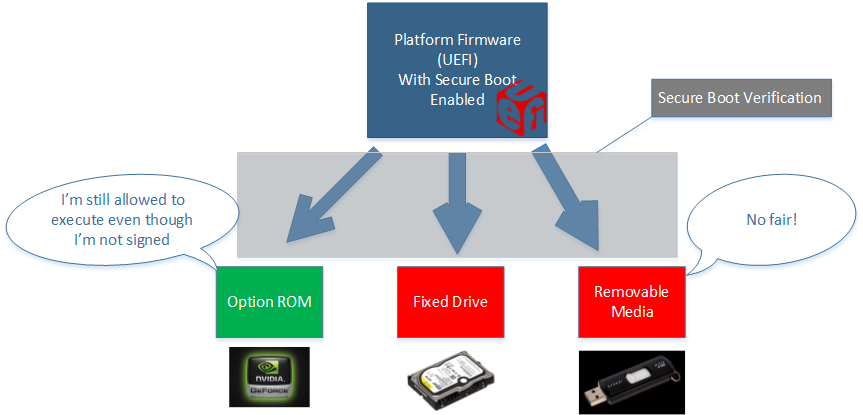 Theoretical example: An OEM allows unsigned Option ROMs to run to allow aftermarket PCI cards, like graphics cards, to work seamlessly
15
Secure Boot Policy
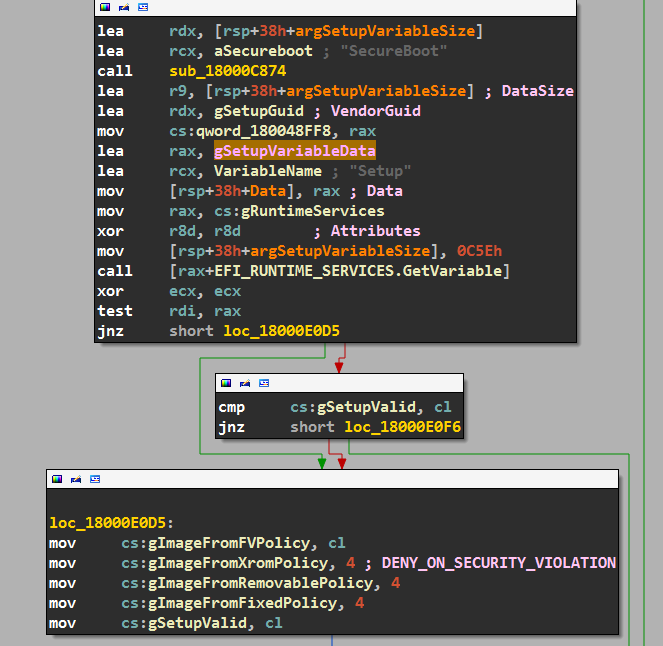 Each OEM will have their own secure boot policy
On the left is the disassembly of the secure boot policy initialization on a Dell Latitude E6430 BIOS revision A12
You’ll see that setup policy can come from either the flash NVRAM or be hardcoded in the BIOS
Defined by the “Setup” variable
16
Secure Boot Policy
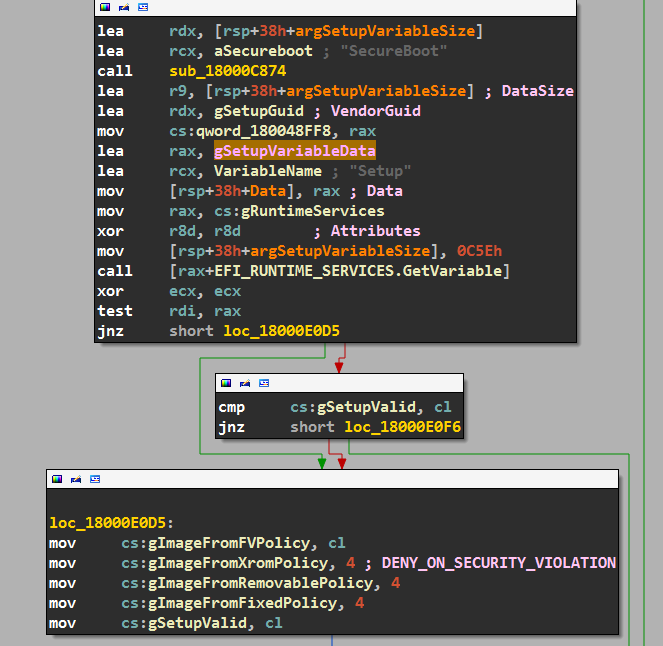 gSetupValid determines whether to use the hardcoded secure boot policy, or if the policy embedded in the Setup variable should be used instead
If it doesn’t exist or it’s invalid, then the hardcoded values will be used
17
Default Hardcoded Policy
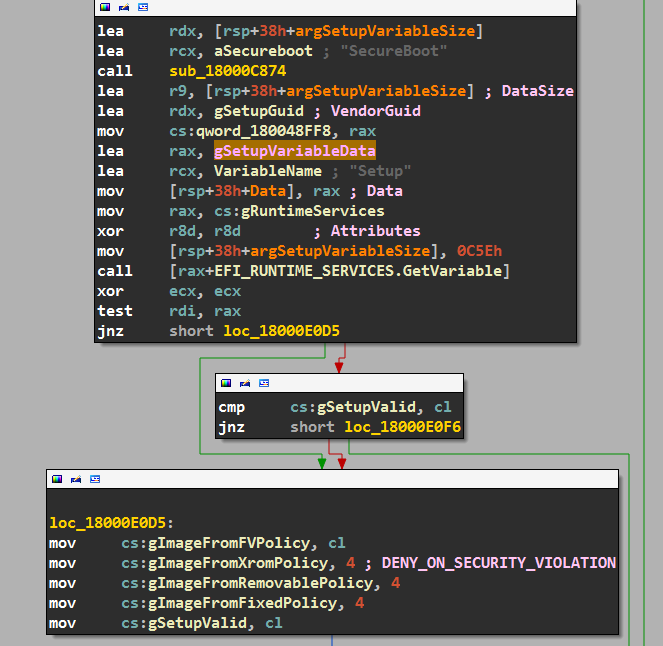 Default hard-coded policy regarding unsigned executables originating from:
Option ROMs: Deny
Removable Drives: Deny
Hard Drives: Deny
Firmware Volume: Allow
18
Setup Variables Offsets
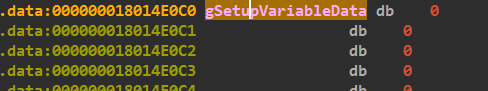 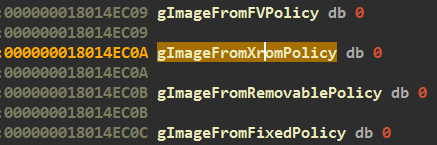 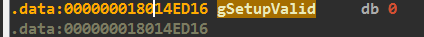 The gSetupVariable data is loaded into memory at address 0x18014E0C0 
Secure Boot policy data starts at offset:
gImageFromFvPolicy – gSetupVariableData = 0xB49 (to 0xB4C)
gSetupValid is at offset:
gSetupValid - gSetupVariableData = 0xC56
19
Setup Variable
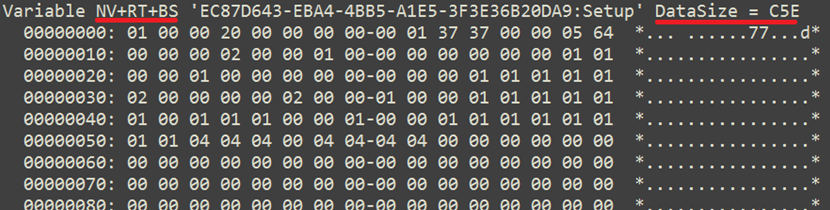 Setup variable is marked as:
NV: Non-Volatile (Stored on flash chip)
RT: accessible to Runtime Services
BS: accessible to Boot services 
Accessibility to Runtime Services means it should be modifiable from the operating system
0xC5E bytes long, chock full of stuff
20
EFI Variable Attributes
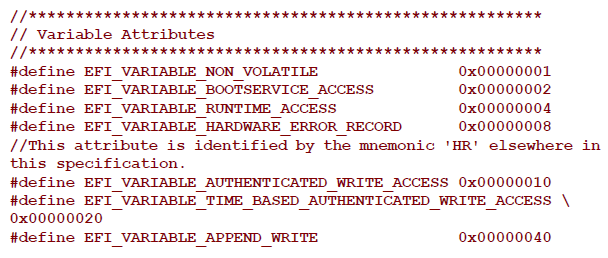 Each UEFI variable has attributes that determine how the firmware stores and maintains the data:
‘Non_Volatile’
The variable is stored on flash 
‘Bootservice_Access’
Can be accessed/modified during boot.  Must be set in order for Runtime_Access to also be set
* UEFI 2.3.1 Errata C Final
21
EFI Variable Attributes
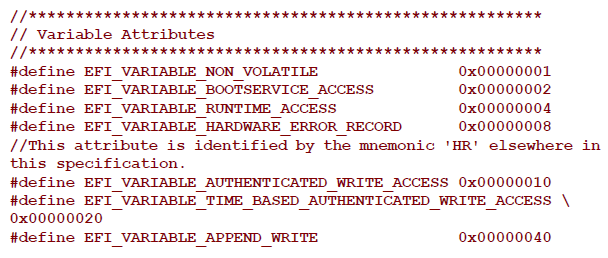 ‘Runtime_Access’
The variable can be accessed/modified by the Operating System or an application
‘Hardware_Error_Record’
Variable is stored in a portion of NVRAM (flash) reserved for error records
* UEFI 2.3.1 Errata C Final
22
EFI Variable Attributes
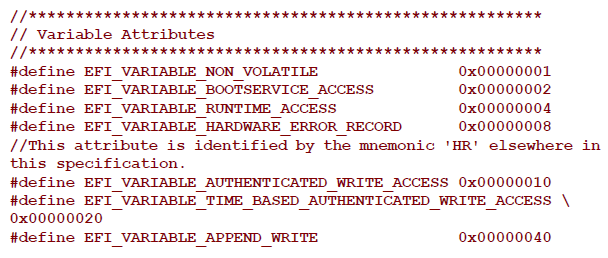 ‘Authenticated_Write_Access’ 
The variable can be modified only by an application that has been signed with an authorized private key (or by present user)
KEK and DB are examples of Authorized variables
‘Time_Based_Authenticated_Write_Access’
Variable is signed with a time-stamp
‘Append_Write’
Variable may be appended with data
* UEFI 2.3.1 Errata C Final
23
EFI Variable Attributes Combinations
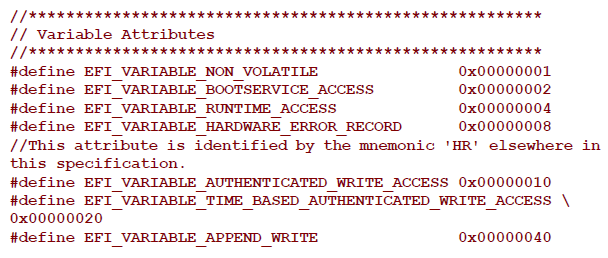 If a variable is marked as both Runtime and Authenticated, the variable can be modified only by an application that has been signed with an authorized key
If a variable is marked as Runtime but not as Authenticated, the variable can be modified by any application
The Setup variable is marked like this
24
EFI Setup Variable Data
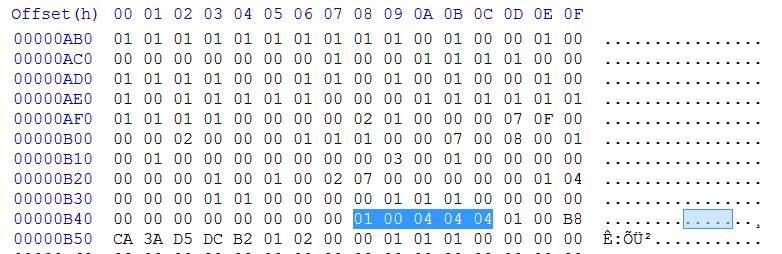 Using the offsets we calculated earlier we can locate the secure boot policy settings in the Setup variable
The Secure Boot policy settings started at offset 0xB49 from the start of the Setup variable data
Byte B49 contains the “IMAGE_FROM_FV” policy and is set to ALWAYS_EXECUTE (0x00)
Bytes B4A-B4C contain the policies pertaining to Option ROMs, Removable Storage, and Fixed Storage, respectively.  All are set to “DENY_EXECUTE_ON_SECURITY_VIOLATION
We can change these to ALWAYS_EXECUTE (00)
Byte B48 contains the Secure Boot on/off value (on)
25
EFI Variable Access
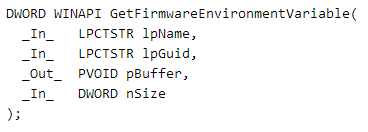 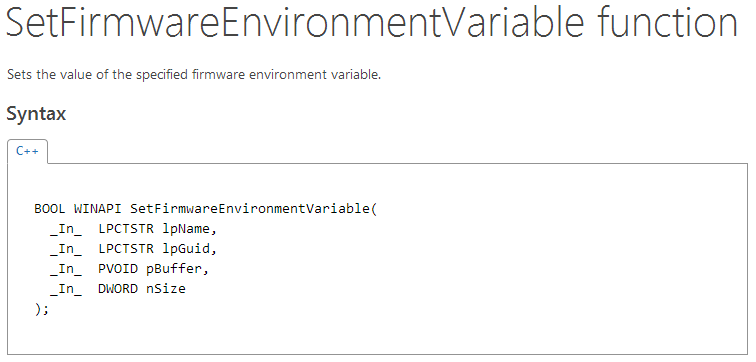 Windows 8 provides an API to interact with EFI non-volatile variables
http://msdn.microsoft.com/en-us/library/windows/desktop/ms724934(v=vs.85).aspx
Because the Setup variable is marked as Runtime and not as Authenticated, we can modify it
26
Result: Modified Secure Boot Policy
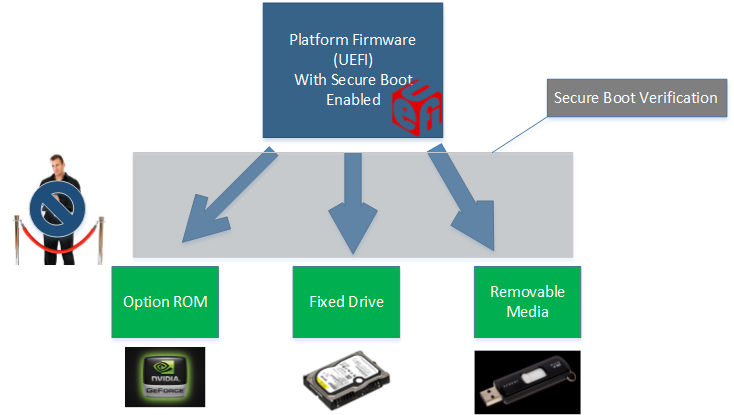 An unsigned executable will always be executed regardless of whether it is signed or unsigned, based on the ALWAYS_EXECUTE policy associated with them now
27
Attack 1 Summary
Malicious Windows 8 process can force unsigned executables to be allowed by Secure Boot
Exploitable from privileged application in userland
Bootkits will now function unimpeded 
Secure Boot will still report itself as enabled although it is no longer “functioning” 
That secure boot ‘on’ value was not modified
Co-discovered by Intel team
28
Attack 1 Addendum
Malicious Windows 8 privileged process can force can “brick” your computer if it just writes Setup to all 0s
Reinstalling the operating system won’t fix this
Intel didn't catch this and then we had to hold off on mentioning it until Hack in the Box AMS 2014
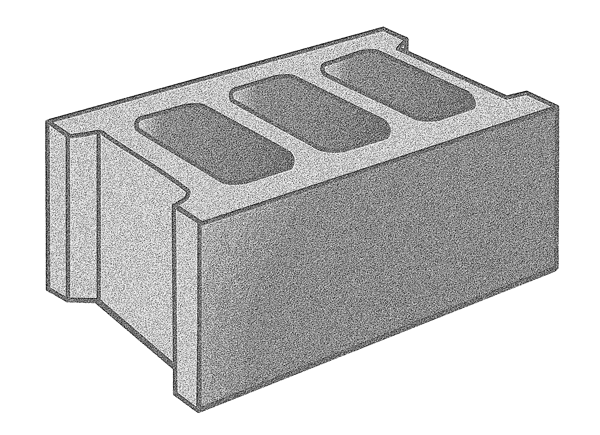 Attack 2: Delete Setup Variable
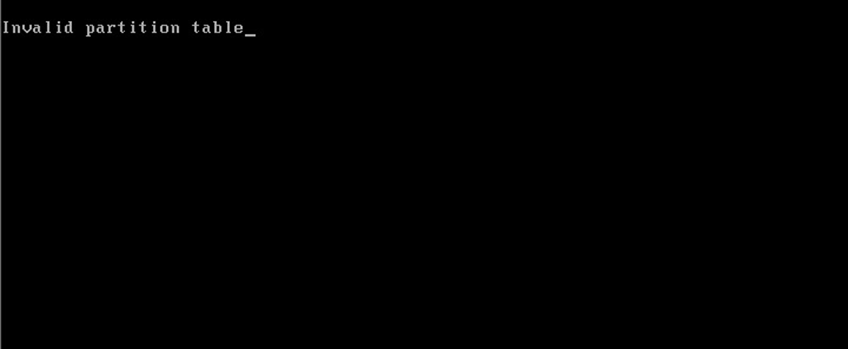 Typically, setting a variables size to 0 will delete it
Deleting the setup variable reverts the system to a legacy boot mode with secure boot disabled
This is also effectively a secure boot bypass, as it will force the firmware to transfer control to an untrusted MBR upon next reboot
30
Attack 2 Summary
Malicious Windows 8 process can disable Secure Boot by deleting “Setup” variable.
Exploitable from userland
Legacy MBR bootkits will now be executed by platform firmware
Secure Boot will report itself as “disabled” in this case
More easily noticeable than the previous attack
31
Attack 3: Modify StdDefaults Variable
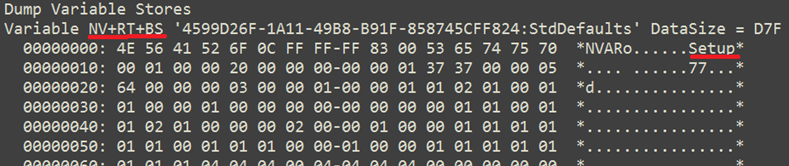 Actually, when the firmware detects the “Setup” variable has been deleted, it attempts to restore its contents from the “StdDefaults” variable
This variable is also modifiable from the operating system, thanks to its non-authenticated and runtime attributes
So we can corrupt this too to ensure that UEFI always restores our evil version
32
Attack 3: Summary
Firmware would restore vulnerable Secure Boot policy whenever firmware configuration reverted to defaults
This could make life very difficult
33
Summary
CERT VU#758382
Vulnerability allows bypass of secure boot on many systems.
Co-reported by Intel and MITRE

We first identified this vulnerability on a Dell Latitude E6430.
Is this problem specific to the E6430?
Is this problem specific to Dell?
Is this vulnerability present in the UEFI reference implementation?
34
Summary
CERT VU#758382
Vulnerability allows bypass of secure boot on many systems.
Co-reported by Intel and MITRE

We first identified this vulnerability on a Dell Latitude E6430.
Is this problem specific to the E6430? No.
Is this problem specific to Dell? No.
Is this vulnerability present in the UEFI reference implementation? No.
35